MECIR: the bits that reviewers keep getting wrong!
Cochrane Skin Editorial Base
Who knows what MECIR is?
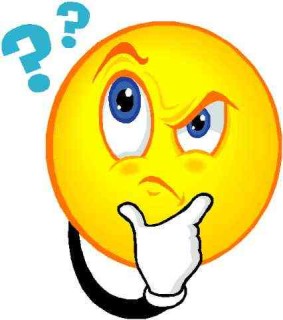 MECIR = a list of methodological expectations that all Cochrane Reviews and Protocols need to meet to allow for publication.
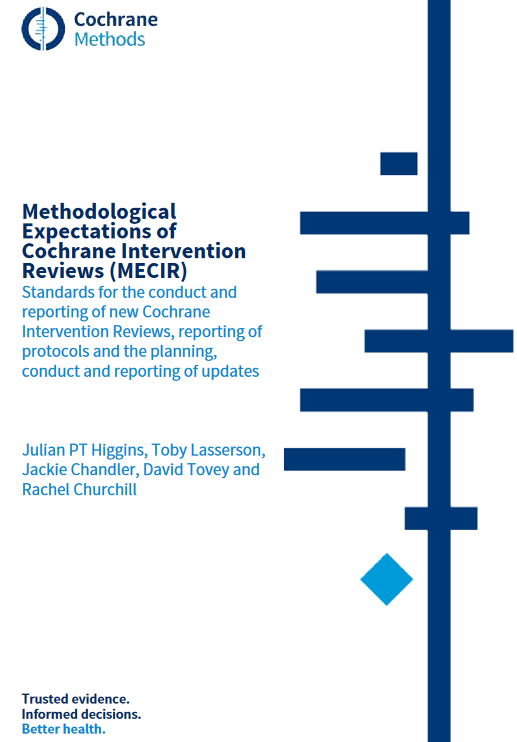 These are referred to as the MECIR standards:

Methodological
Expectations of
Cochrane
Intervention
Reviews
Why is MECIR important?
Quality: improves and maintains the quality of Cochrane Reviews.

Standards: helps authors adhereto standard methodological practices (e.g. the inclusion of GRADE).
Expectations: clear and transparent expectations of review conduct and reporting.
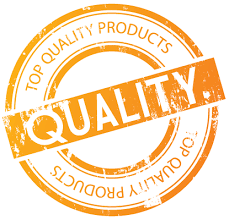 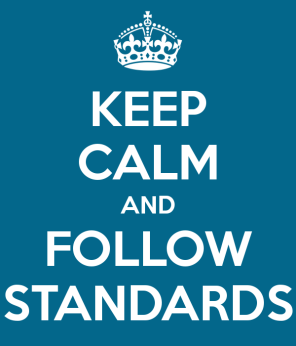 Where to start
The MECIR standards are presented   in one document.
 Different sections – for each stage:
 Protocol
 Review
 Update
Conduct of new reviews
Reporting of new reviews
Originally... 2 sections:
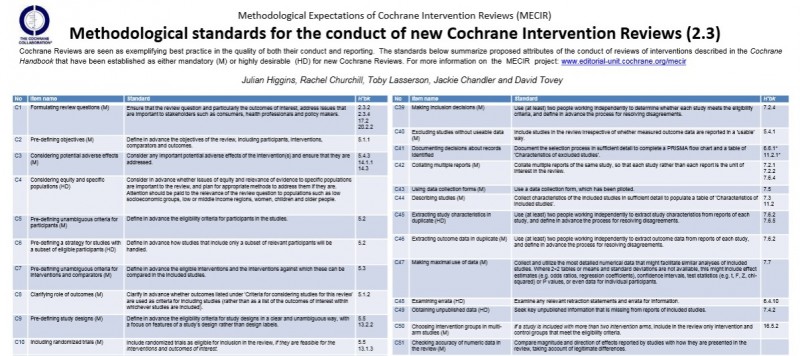 Now... 4 sections:
Conduct of new reviews 
Reporting of new reviews 
AND
Reporting of protocols for new reviews
Planning, conduct, and reporting of updates
Each standard pre-fixed with ‘C’: C1, C2, C3, etc.
Each standard pre-fixed with ‘R’: R1, R2, R3, etc.
Each standard pre-fixed by ‘PR’: PR1, PR2, etc.
Each standard pre-fixed by ‘UR’: UR1, UR2, etc.
Do I have to implement all of the standards?
No!
The standards are labelled either Mandatory or Highly Desirable.







You have to implement the mandatory standards.
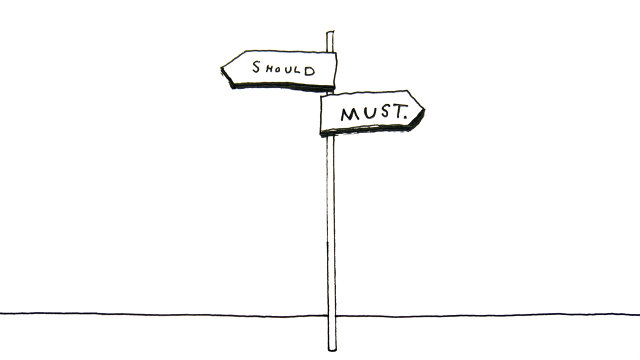 If you take one thing away from this presentation...
We will not accept a submission for peer review unless it meets the mandatory MECIR standards.
Even if you started your review before MECIR was released, you need to meet the mandatory standards.
The mandatory standards are the criteria that the editorial base check submissions against.
The bits reviewers keep getting wrong
1. Search date must be less than one year old at publication
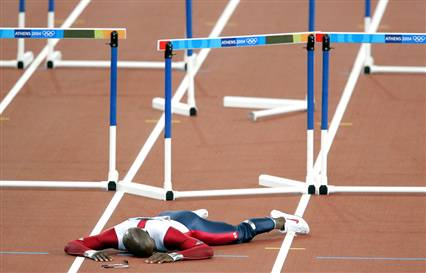 Search date must be less than one year old at publication
What is mandatory:
C37 Rerun or update searches for all relevant databases within 12 months before publication of the review or review update, and screen the results for potentially eligible studies. 
What is highly desirable (and our preference):
C38 Fully incorporate any studies identified in the rerun or update of the search within 12 months before publication of the review or review update. 
Why?
The incorporated search date is the date to which the conclusions of the review are valid.
2. Summary of findings (SOF) tables
Choose one main comparison from the review for the main SoF (you can also have additional SoFs) 

Choose up to 7 outcomes to include in the SoF (avoid multiple time-points)

Assess the quality of evidence for each outcome (GRADE): risk of bias, imprecision, inconsistency, indirectness and publication bias

Present the effects or impact of the intervention (relative and absolute) – for dichotomous and continuous outcomes

MECIR standards: C23, C74, C75, PR39, PR40, R97, R98, U11, UR5.

SOF: Ryan R, Santesso N, Hill S (2016) Preparing Summary of Findings (SoF) tables. Cochrane Consumers and Communication Group, available at http://cccrg.cochrane.org/author-resources. Version 1.0 June 2016. 
GRADE: http://training.cochrane.org/path/grade-approach-evaluating-quality-evidence-pathway
Outcome – name, length of follow up, scale
Provide setting of intervention
Footnotes to justify downgrading
Risk and relative effect for dichotomous outcomes
Include even if no or limited data – use comment box or footnotes
Use risk boxes for continuous outcomes (not relative effect)
Include adverse events
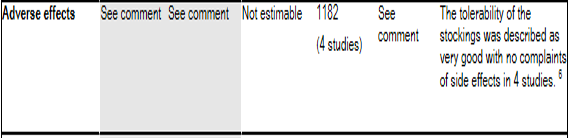 Higgins JPT, Green S (editors). Cochrane Handbook for Systematic Reviews of Interventions Version 5.1.0 (updated March 2011). The Cochrane Collaboration, 2011. Available from www.Cochrane-handbook.org.
3. Reporting on all key outcomes(all primary outcomesand key secondary outcomes)
R12 ‘Report findings for all important outcomes’
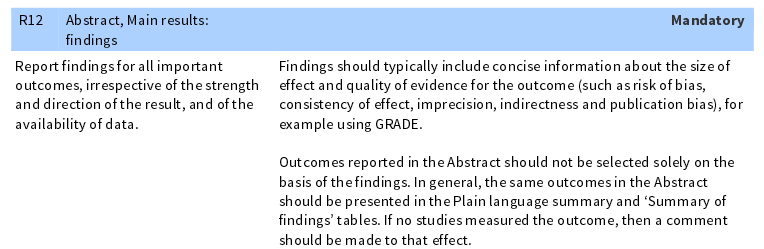 R98 ‘Assessments of the quality of the body of evidence...for each key outcome’
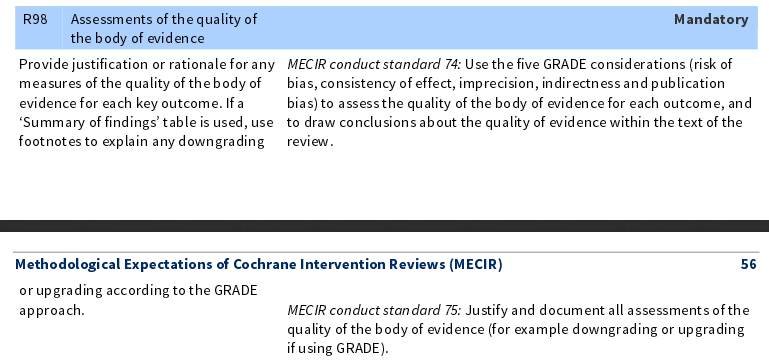 Anchor results to your important outcomes.


Make it clear that you have reported on your key outcomes.
4: Differences between protocol and review
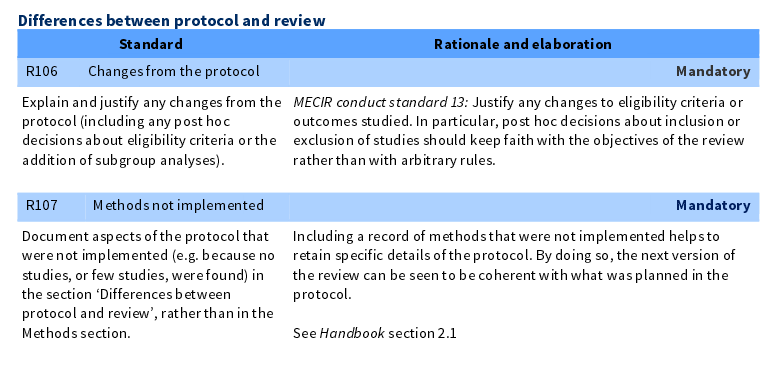 Document aspects of the protocol that were not implemented (e.g. because no studies, or few studies, were found) in the section Differences between protocol and review rather than in the Methods section.

Choose the appropriate section!
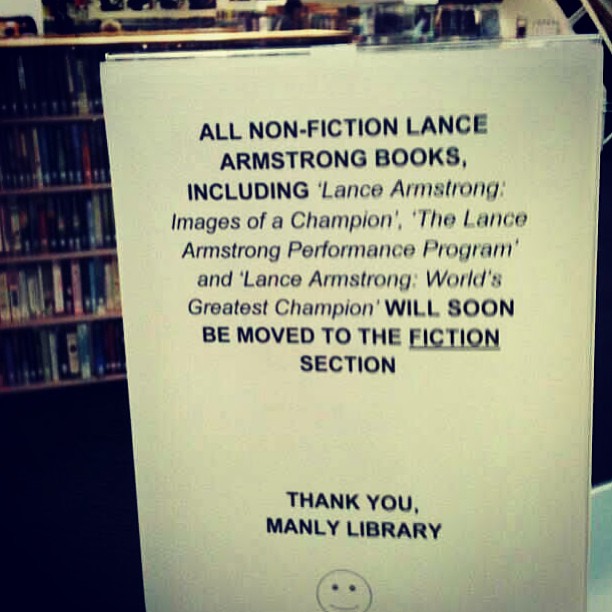 What to include
New methods used
Non-implemented methods
Explain changes in methods: where and why
Remember! Whether an update or review, you are always looking for differences from the protocol.
So if you want your review accepted…
You must implement the mandatory MECIR standards
Your search date must be less than one year old at publication
At least one summary of findings table is highly desirable, and GRADE assessment is mandatory
Report on all key outcomes
Report on changes to what you planned
Where to find MECIR
http://methods.cochrane.org/mecir
Where to find MECIR
On the right hand side in RevMan (though this might not yet be up-to-date with the new standards)